RL - Alap labirintus
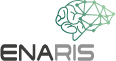 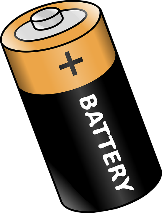 100
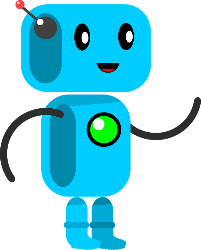